Ios Style Business Summary Report
Click Add Subtitle
Reporting Person:Freeppt7.com
1
Basic information
Basic situation
Click here to add a title
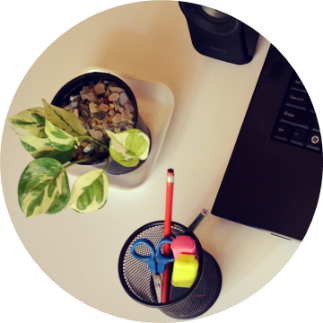 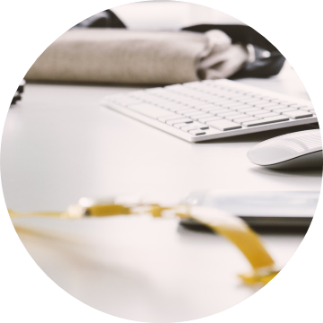 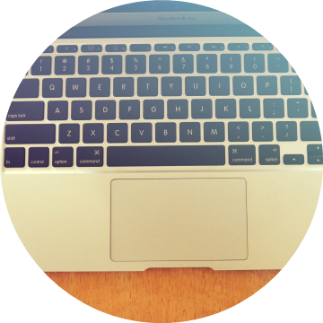 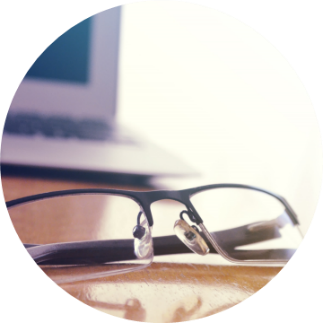 Click Edit Title
Click here to edit what you want, it is recommended that you display the use of Microsoft Ya Black font, this template all the graphic lines and their corresponding materials can be freely edited, color modification, replaced. For more instructions and works, please read the user manual at the bottom of the template.
Click here to add a title
Click Edit Title
Click here to edit the content and freely stretch the text box size according to your needs
Click Edit Title
Click here to edit the content and freely stretch the text box size according to your needs
Click Edit Title
Click here to edit the content and freely stretch the text box size according to your needs
Click Edit Title
Title
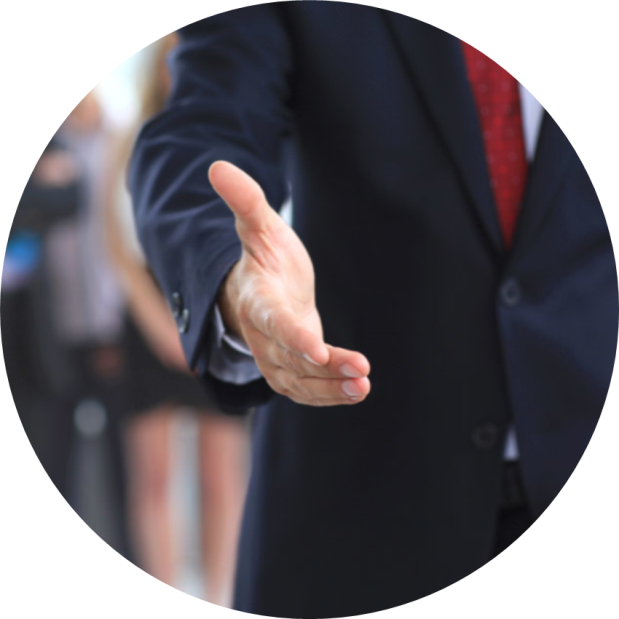 Click here to add a title
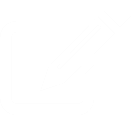 Click Edit Title
Click here to edit what you want, it is recommended that you display the use of Microsoft Ya Black font, this template all the graphic lines and their corresponding materials can be freely edited, color modification, replaced. For more instructions and works, please read the user manual at the bottom of the template.
Click here to add a title
Click Edit Title
Click Edit Title
Click here to edit what you want, it is recommended that you display the use of Microsoft Ya Black font, this template all the graphic lines and their corresponding materials can be freely edited, color modification, replaced.
Click here to edit what you want, it is recommended that you display the use of Microsoft Ya Black font, this template all the graphic lines and their corresponding materials can be freely edited, color modification, replaced.
S
W
O
T
Click Edit Title
Click Edit Title
Click here to edit what you want, it is recommended that you use Microsoft Ya Black font when displaying, all graphic lines and their corresponding materials in this template can be freely edited, color modification, replaced.
Click here to edit what you want, it is recommended that you display the use of Microsoft Ya Black font, this template all the graphic lines and their corresponding materials can be freely edited, color modification, replaced.
Click here to add a title
Click Edit Title
Click Edit Title
Click here to edit the content and freely stretch the text box size according to your needs
Click here to edit the content and freely stretch the text box size according to your needs
1
6
Click Edit Title
Click Edit Title
Keywords
2
5
Click here to edit the content and freely stretch the text box size according to your needs
Click here to edit the content and freely stretch the text box size according to your needs
3
4
Click Edit Title
Click Edit Title
Click here to edit the content and freely stretch the text box size according to your needs
Click here to edit the content and freely stretch the text box size according to your needs
2
Performance reporting
Achievements
Click here to add a title
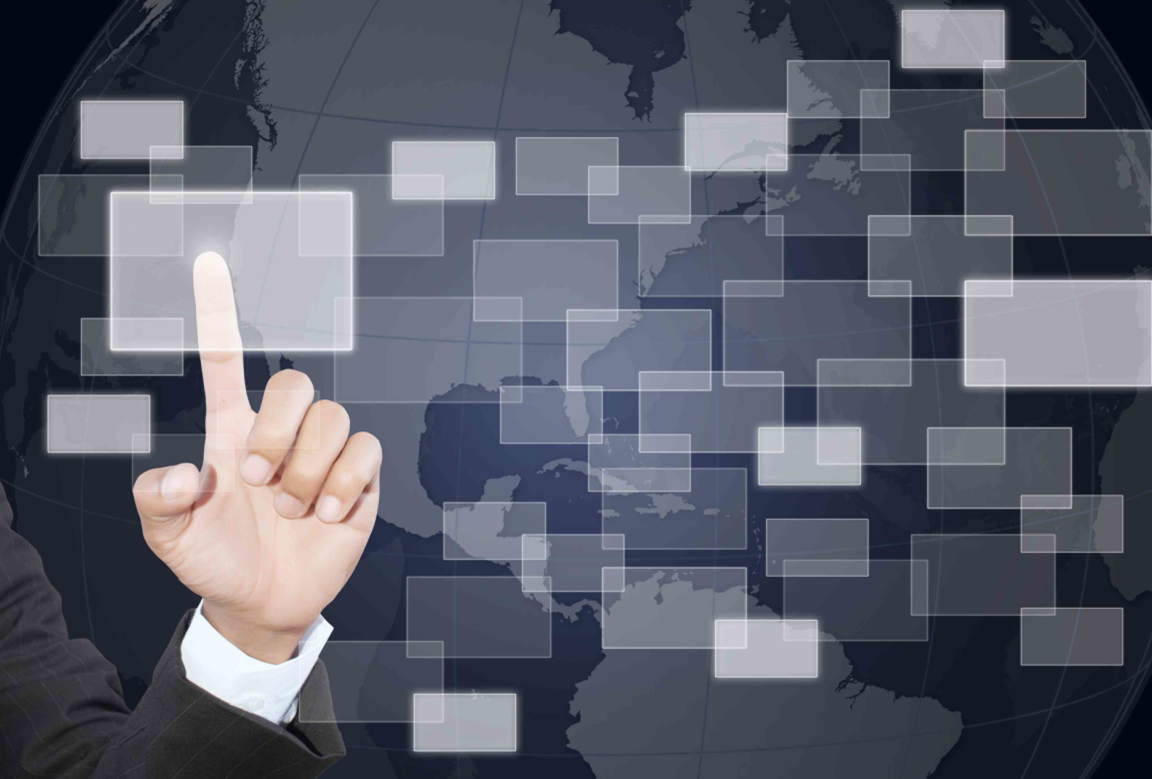 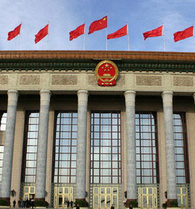 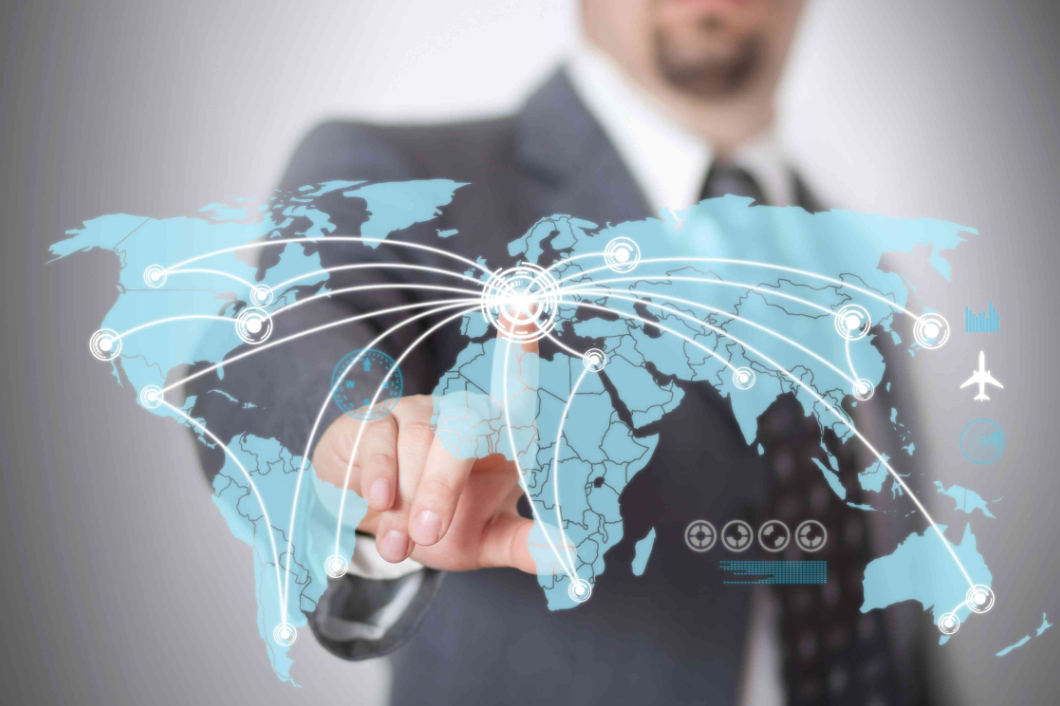 Click Edit Title
Click here to edit the content and freely stretch the text box size according to your needs
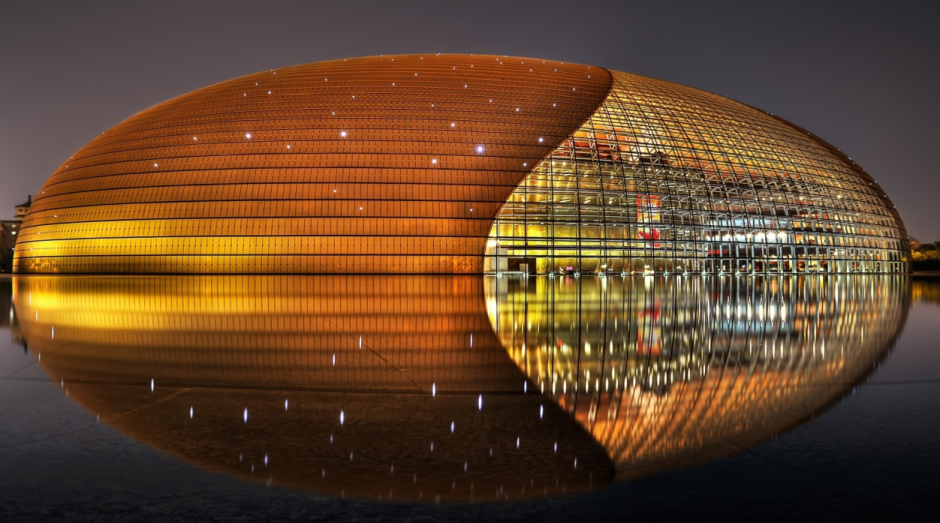 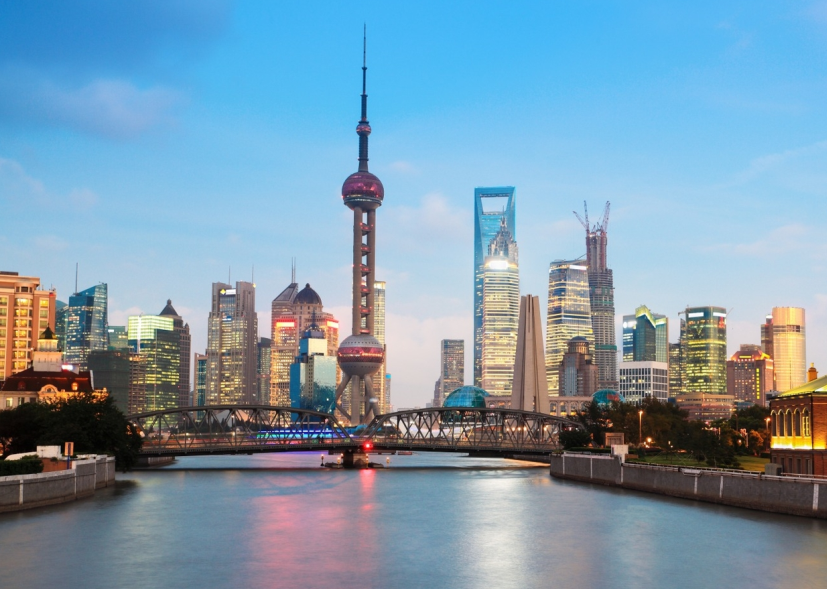 Click Edit Title
Click here to edit the content and freely stretch the text box size according to your needs
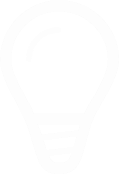 Click here to add a title
Click Edit Title
Click Edit Title
Click here to edit the content and freely stretch the text box size according to your needs
Click here to edit the content and freely stretch the text box size according to your needs
Click Edit Title
Click Edit Title
Click here to edit the content and freely stretch the text box size according to your needs
Click here to edit the content and freely stretch the text box size according to your needs
Click Edit Title
Click Edit Title
Click here to edit the content and freely stretch the text box size according to your needs
Click here to edit the content and freely stretch the text box size according to your needs
Click here to add a title
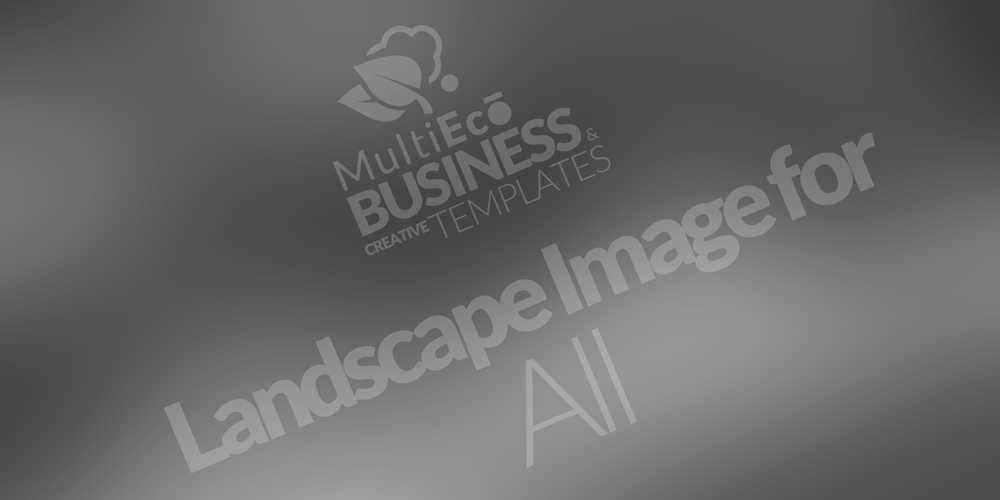 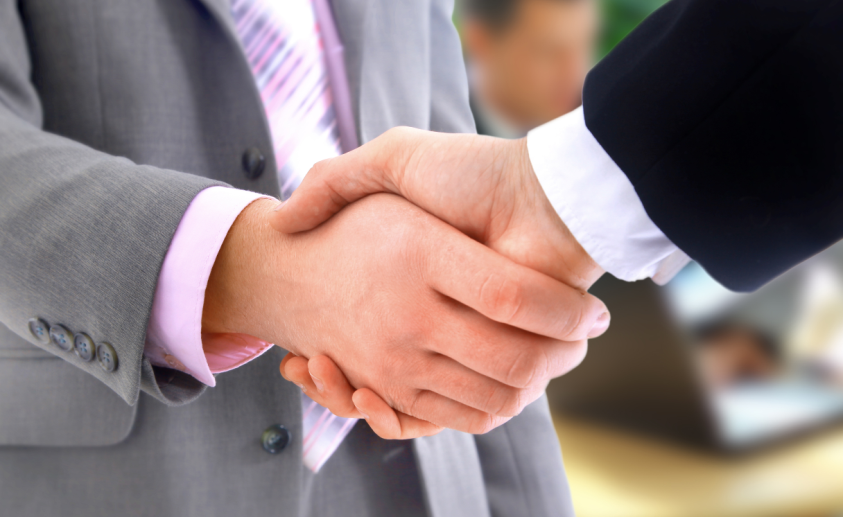 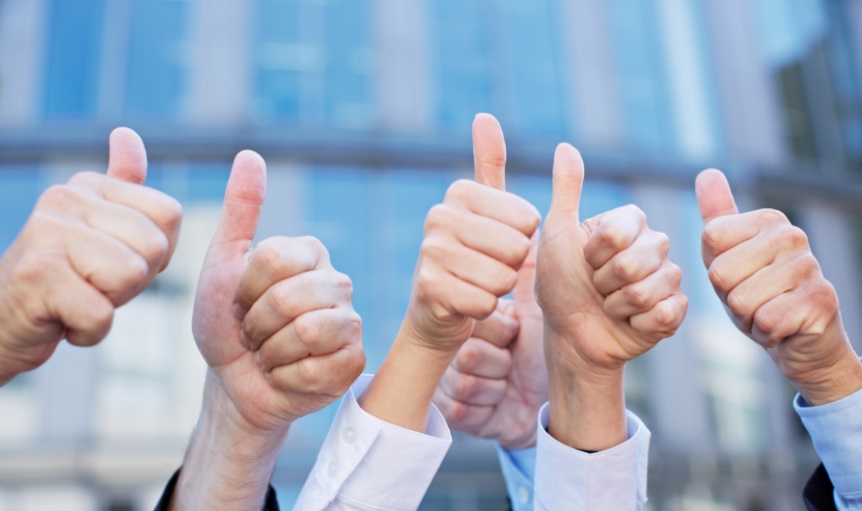 Click here to edit what you want, it is recommended that you display the use of Microsoft Ya Black font, this template all the graphic lines and their corresponding materials can be freely edited, color modification, replaced.
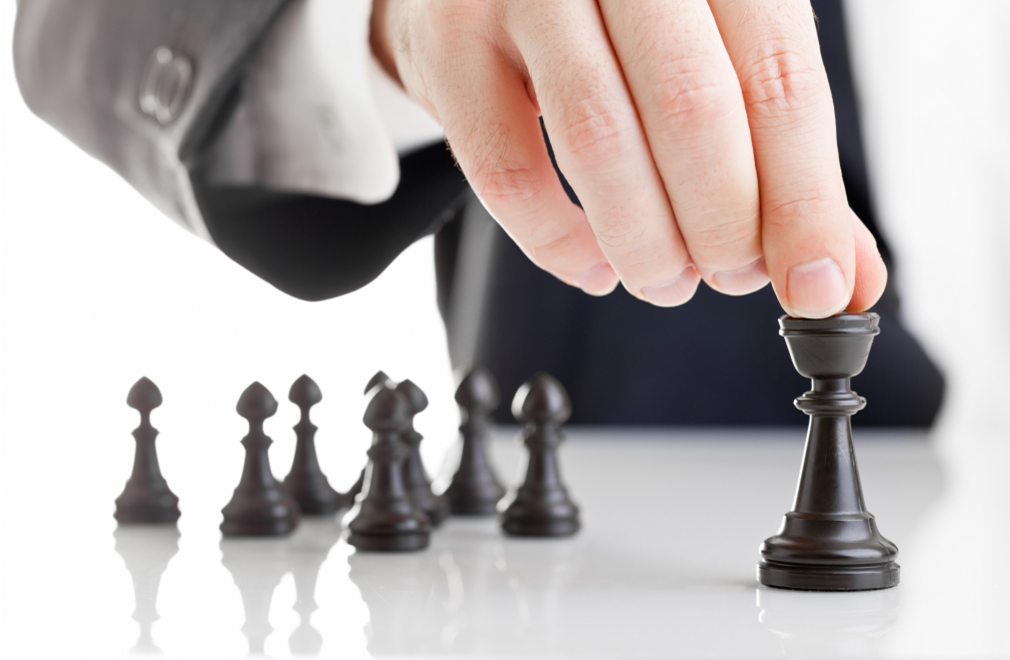 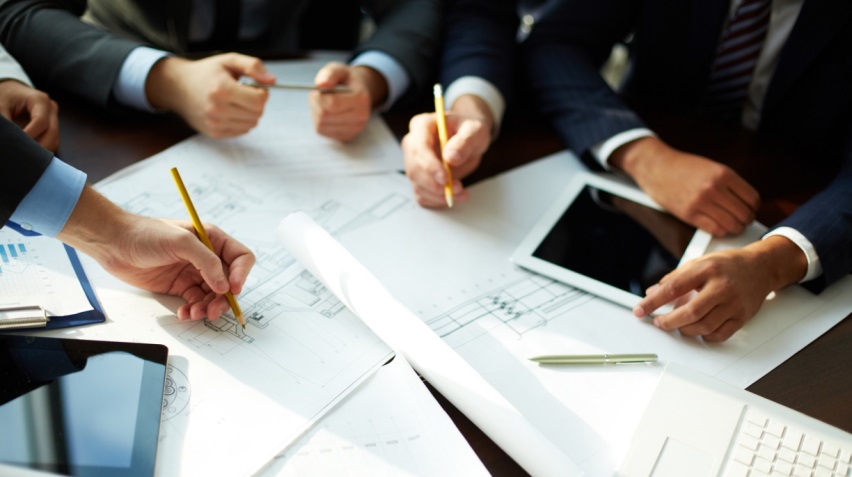 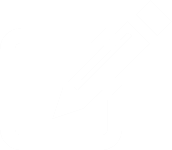 Click here to add a title
Click here to edit the content
Click here to edit the content
Keywords
Click here to edit the content
Keywords
Click here to edit the content
Keywords
Click here to add a title
9%
12%
37%
Click Edit Title
Click Edit Title
Click here to edit the content
Click here to edit the content
Click Edit Title

Click here to edit the content



25%
Click Edit Title
Click here to edit the content
3
Experience Summary
Experience
Click here to add a title
Click Edit Title
Click Edit Title
Click here to edit what you want, it is recommended that you display the use of Microsoft Ya Black font, this template all the graphic lines and their corresponding materials can be freely edited, color modification, replaced.
Click here to edit what you want, it is recommended that you display the use of Microsoft Ya Black font, this template all the graphic lines and their corresponding materials can be freely edited, color modification, replaced.
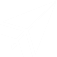 Click Edit Title
Click Edit Title
Click here to edit what you want, it is recommended that you display the use of Microsoft Ya Black font, this template all the graphic lines and their corresponding materials can be freely edited, color modification, replaced.
Click here to edit what you want, it is recommended that you display the use of Microsoft Ya Black font, this template all the graphic lines and their corresponding materials can be freely edited, color modification, replaced.
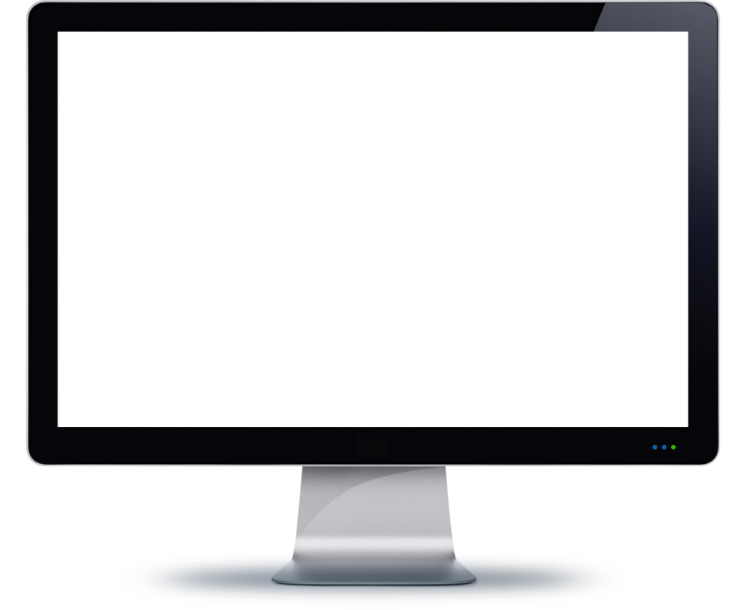 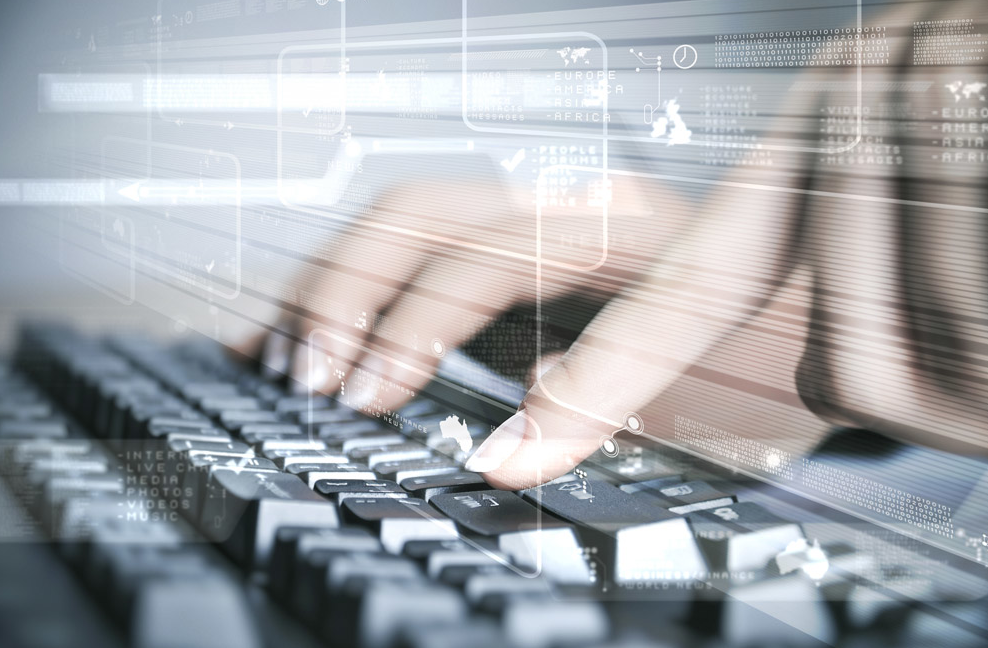 Click here to add a title
Click Edit Title
Click here to edit the content and freely stretch the text box size according to your needs
Click Edit Title
Click here to edit the content and freely stretch the text box size according to your needs
Click Edit Title
Click here to edit the content and freely stretch the text box size according to your needs
Click here to add a title
Click Edit Title
Click Edit Title
Click here to edit the content and freely stretch the text box size according to your needs
Click here to edit the content and freely stretch the text box size according to your needs
Click Edit Title
Click Edit Title
Click here to edit the content and freely stretch the text box size according to your needs
Click here to edit the content and freely stretch the text box size according to your needs
Click Edit Title
Click Edit Title
Click here to edit the content and freely stretch the text box size according to your needs
Click here to edit the content and freely stretch the text box size according to your needs
Click Edit Title
Click Edit Title
Click here to edit the content and freely stretch the text box size according to your needs
Click here to edit the content and freely stretch the text box size according to your needs
Click here to add a title
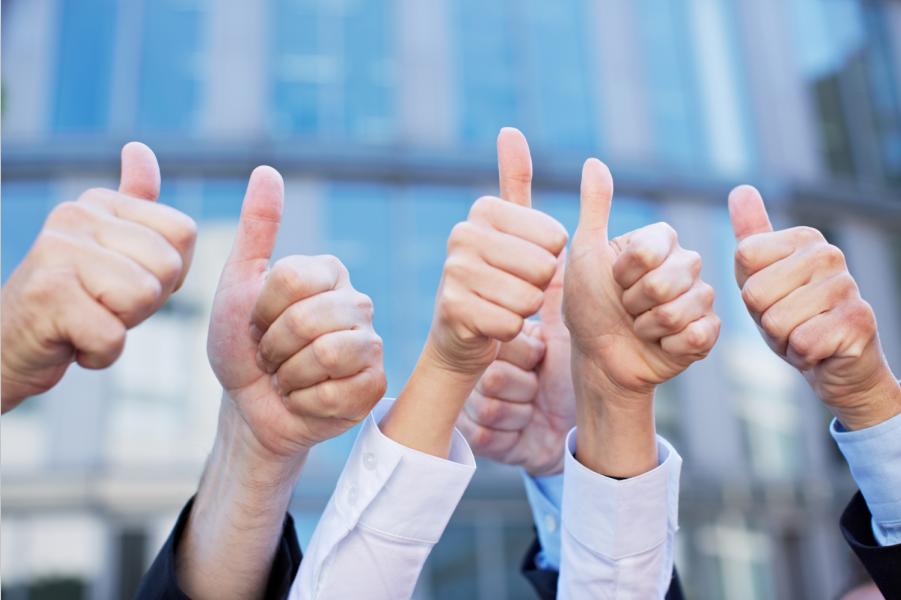 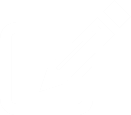 Click Edit Title
Click here to edit what you want, it is recommended that you display the use of Microsoft Ya Black font, this template all the graphic lines and their corresponding materials can be freely edited, color modification, replaced. For more instructions and works, please read the user manual at the bottom of the template.
Click here to add a title
Click Edit Title
Click here to edit the content
Click Edit Title
Click here to edit the content
Click Edit Title
Click here to edit the content
Click Edit Title
Click here to edit the content
Click Edit Title
Click here to edit the content
4
Future Prospect
About the future
Click here to add a title
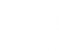 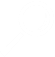 Keywords
Keywords
Keywords
Keywords
Click here to edit the content and freely stretch the text box size according to your needs
Click here to edit the content and freely stretch the text box size according to your needs
Click here to edit the content and freely stretch the text box size according to your needs
Click here to edit the content and freely stretch the text box size according to your needs
Click here to edit what you want, it is recommended that you display the use of Microsoft Ya Black font, this template all the graphic lines and their corresponding materials can be freely edited, color modification, replaced. For more instructions and works, please read the user manual at the bottom of the template.
Click here to add a title
Click Edit Title
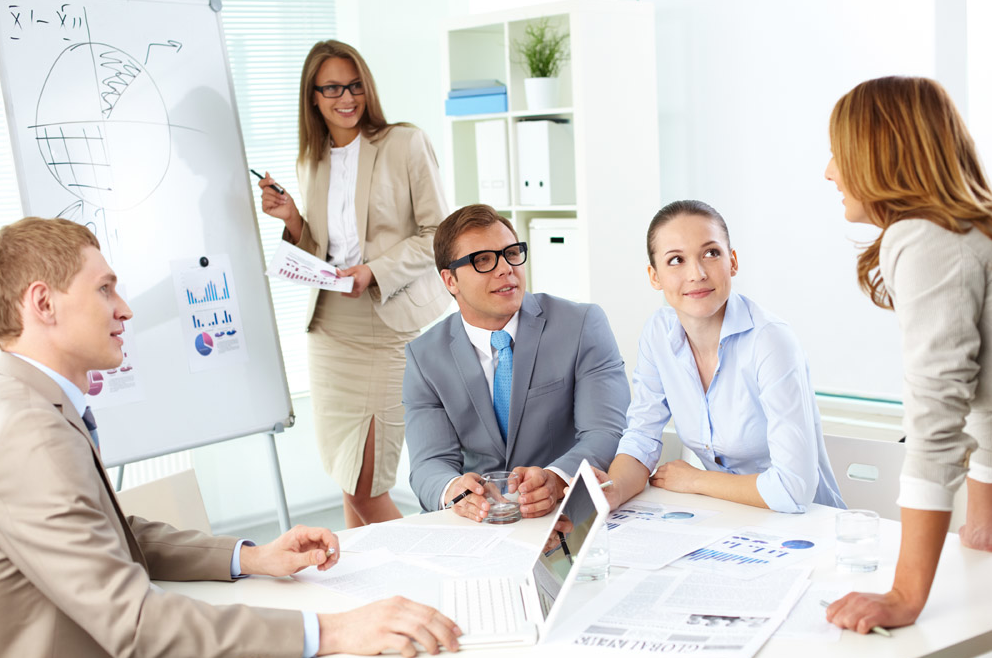 Click here to edit what you want, it is recommended that you display the use of Microsoft Ya Black font, this template all the graphic lines and their corresponding materials can be freely edited, color modification, replaced. For more instructions and works, please read the user manual at the bottom of the template.
Click Edit Title
Click here to edit what you want, it is recommended that you display the use of Microsoft Ya Black font, this template all the graphic lines and their corresponding materials can be freely edited, color modification, replaced. For more instructions and works, please read the user manual at the bottom of the template.
Click here to add a title
Keywords
Keywords
Click here to edit the content and freely stretch the text box size according to your needs
Click here to edit the content and freely stretch the text box size according to your needs
Click here to edit the content
Click here to edit the content
01
02
03
04
Click here to edit the content
Click here to edit the content
Keywords
Keywords
Click here to edit the content and freely stretch the text box size according to your needs
Click here to edit the content and freely stretch the text box size according to your needs
Click here to add a title
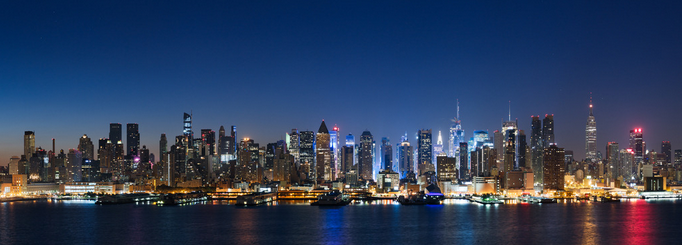 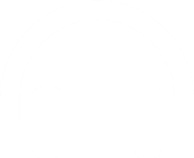 The KEY is always you!
 If you were going to the passage of Lorem ipsum, you need to be sure-s isn
Click here to edit what you want, it is recommended that you display the use of Microsoft Ya Black font, this template all the graphic lines and their corresponding materials can be freely edited, color modification, replaced. For more instructions and works, please read the user manual at the bottom of the template.
Click here to add a title
15%
15%
15%
15%
20%
20%
Click Edit Title
Click Edit Title
Click Edit Title
Click Edit Title
Click Edit Title
Click Edit Title
Click here to edit the content
Click here to edit the content
Click here to edit the content
Click here to edit the content
Click here to edit the content
Click here to edit the content
Click here to add a title
2000
200X
200X
200X
201X
201X
Keywords
Keywords
Keywords
Keywords
Keywords
Keywords
Click here to edit the content and freely stretch the text box size according to your needs
Click here to edit the content and freely stretch the text box size according to your needs
Click here to edit the content and freely stretch the text box size according to your needs
Click here to edit the content and freely stretch the text box size according to your needs
Click here to edit the content and freely stretch the text box size according to your needs
Click here to edit the content and freely stretch the text box size according to your needs
Click here to edit what you want, it is recommended that you display the use of Microsoft Ya Black font, this template all the graphic lines and their corresponding materials can be freely edited, color modification, replaced.
Thanks for listening!
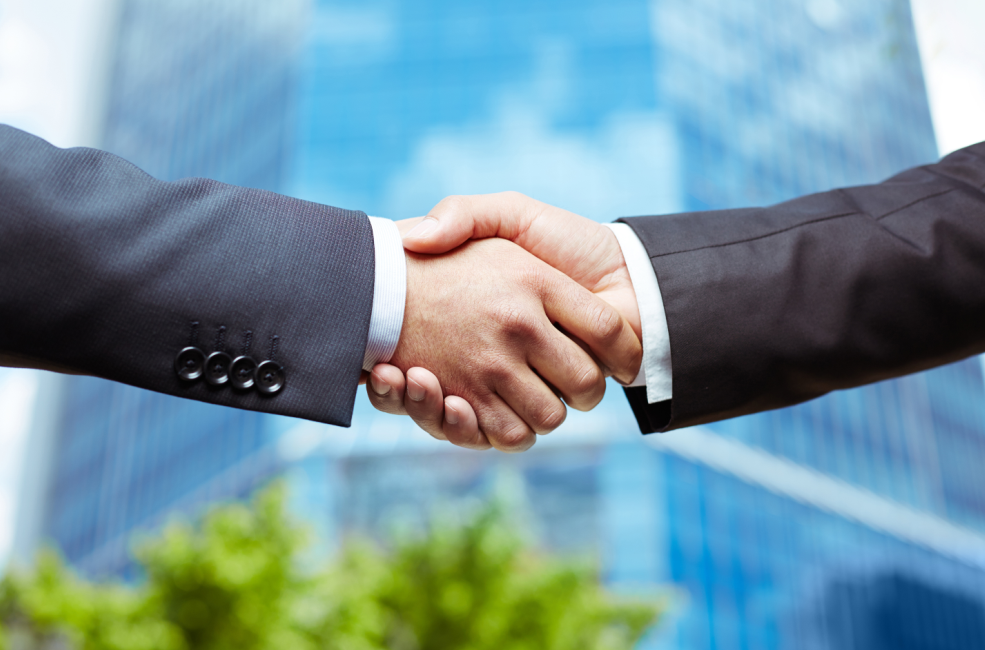 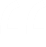 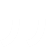 This is a sample letter S has been placed to demonstrate the typing format on the (Your Company). Letterhead design. When positioned properly, it would serve to the harmony with all of the other. This is a sample letter S has been placed.
This is a sample letter S has been placed to demonstrate the typing format on the (Your Company). Letterhead design. When positioned properly.
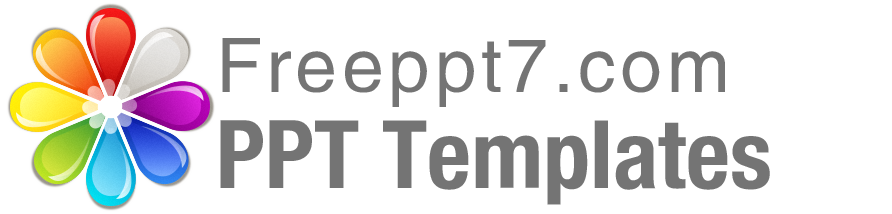 Best PPT templates for free download
Https://www.freeppt7.com